Being A Godly Husband
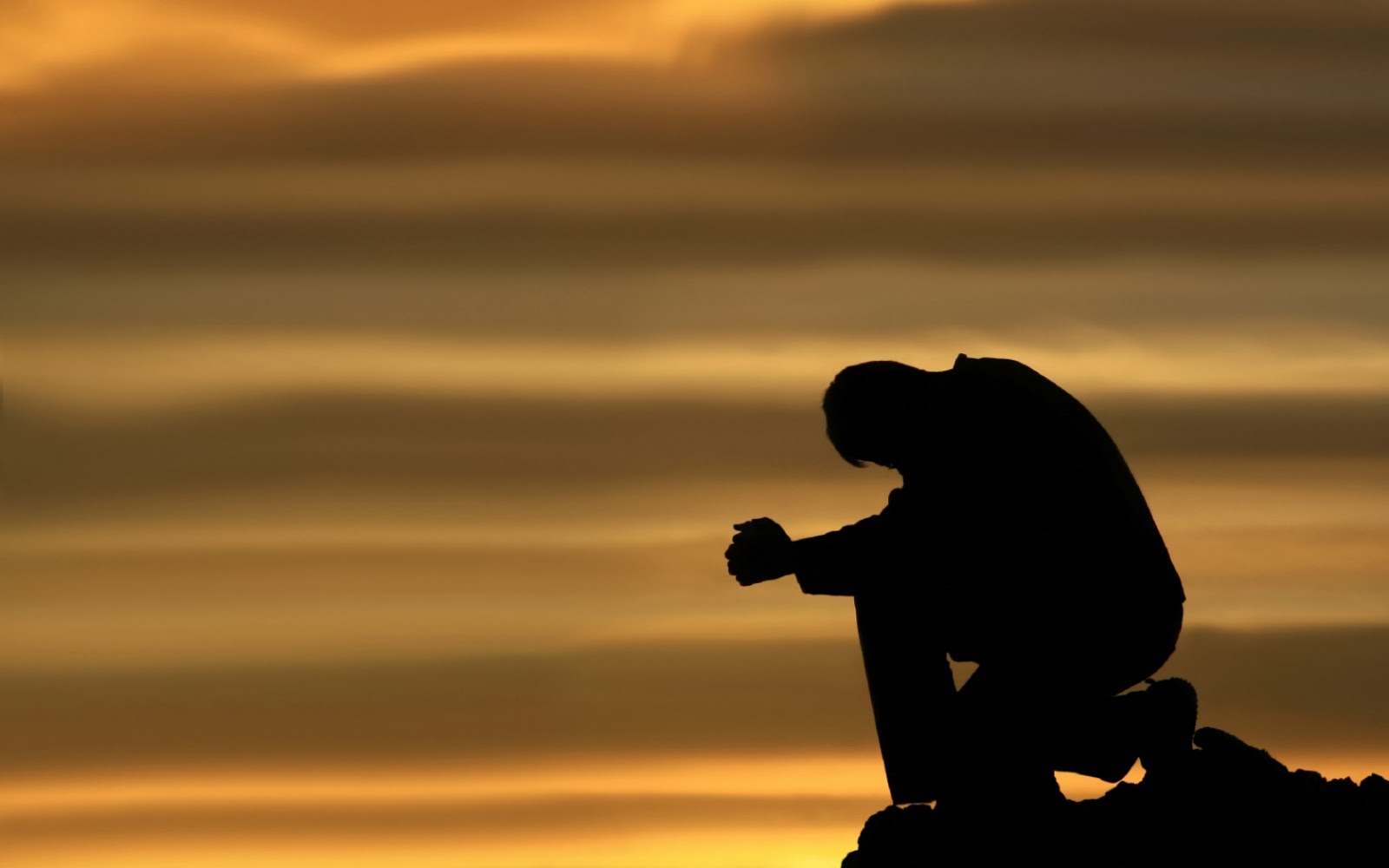 Godly Husbands
“And the Lord God said, It is not good that man should be alone; I will make him an HELP MEET for him” (Gen 2:18)

EZER	- helper
KENEGDO	- equal but opposite, counterpart
Godly Husbands
“This is a great mystery…”
God created and defined marriage v-18
God created the help meet v-21-22
God brought the help meet to man v-22
God joined them together v-24
God ordered the design v-25
Godly Husbands
Godly Husbands Understand
Leave and Cleave
Godly Husbands
Godly Husbands Understand
Leave and Cleave
Be Responsible
Godly Husbands
Godly Husbands Understand
Leave and Cleave
Be Responsible 
Love
Godly Husbands
Godly Husbands Understand
Leave and Cleave
Be Responsible 
Love 
Dwell with Knowledge
Godly Husbands
Godly attributes that husbands can exhibit
Sacrifice
Forgiveness
Mercy
Patience
Endurance
Longsuffering
Submission
Kindness
Love
Grace
Being A Godly Husband
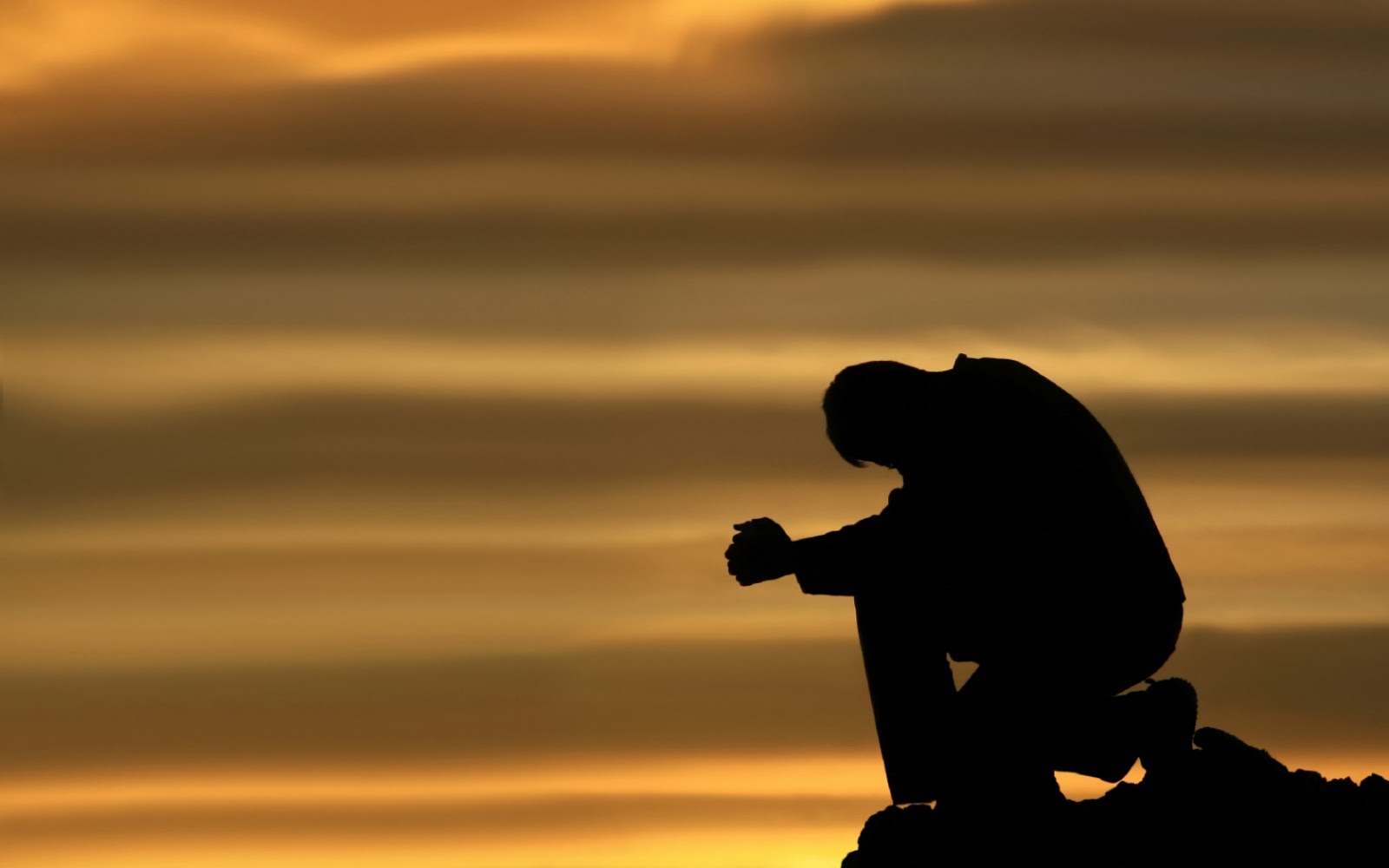